THE PARABLES OF THE KINGDOM – IXThe Parable of the Two Sons
Text: Matthew 21:28-32
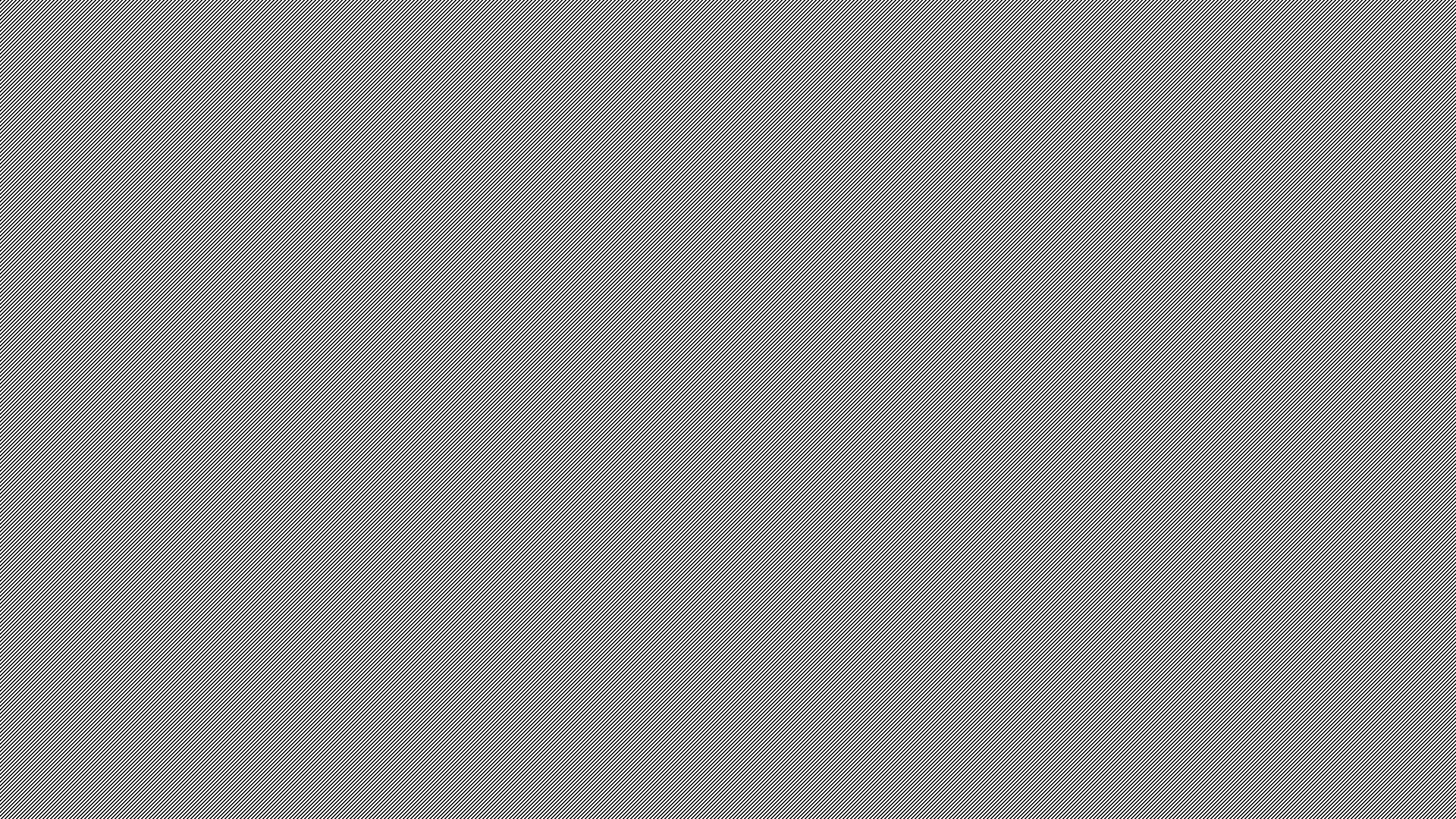 "By what authority are you doing these things?" they asked. "And who gave you this authority."

								Matthew 21:23
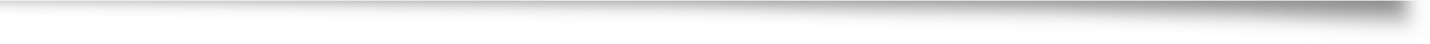 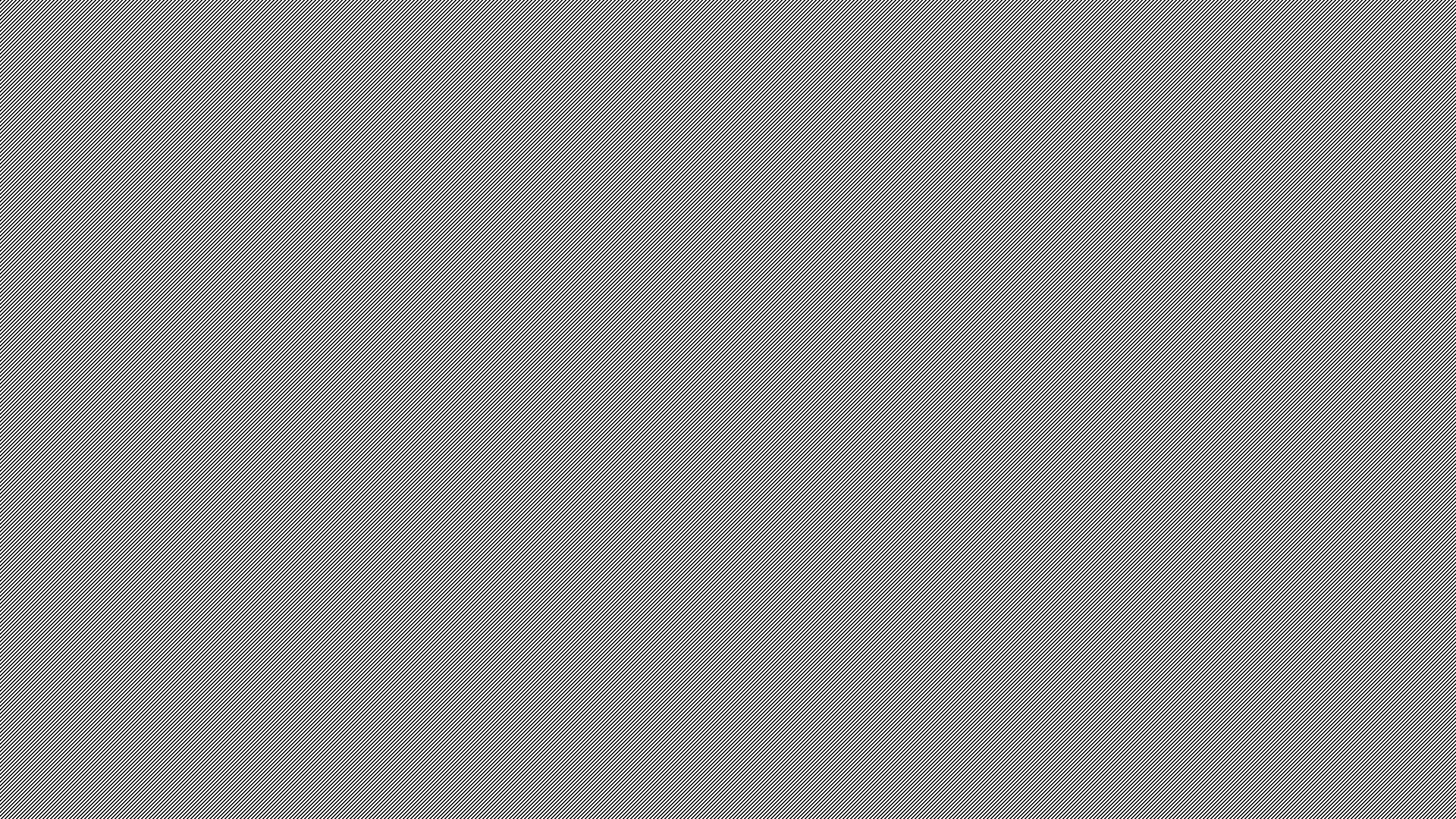 "What do you think?. . ."
					Matthew 21:28
I. THE PARABLE OF THE TWO SONS
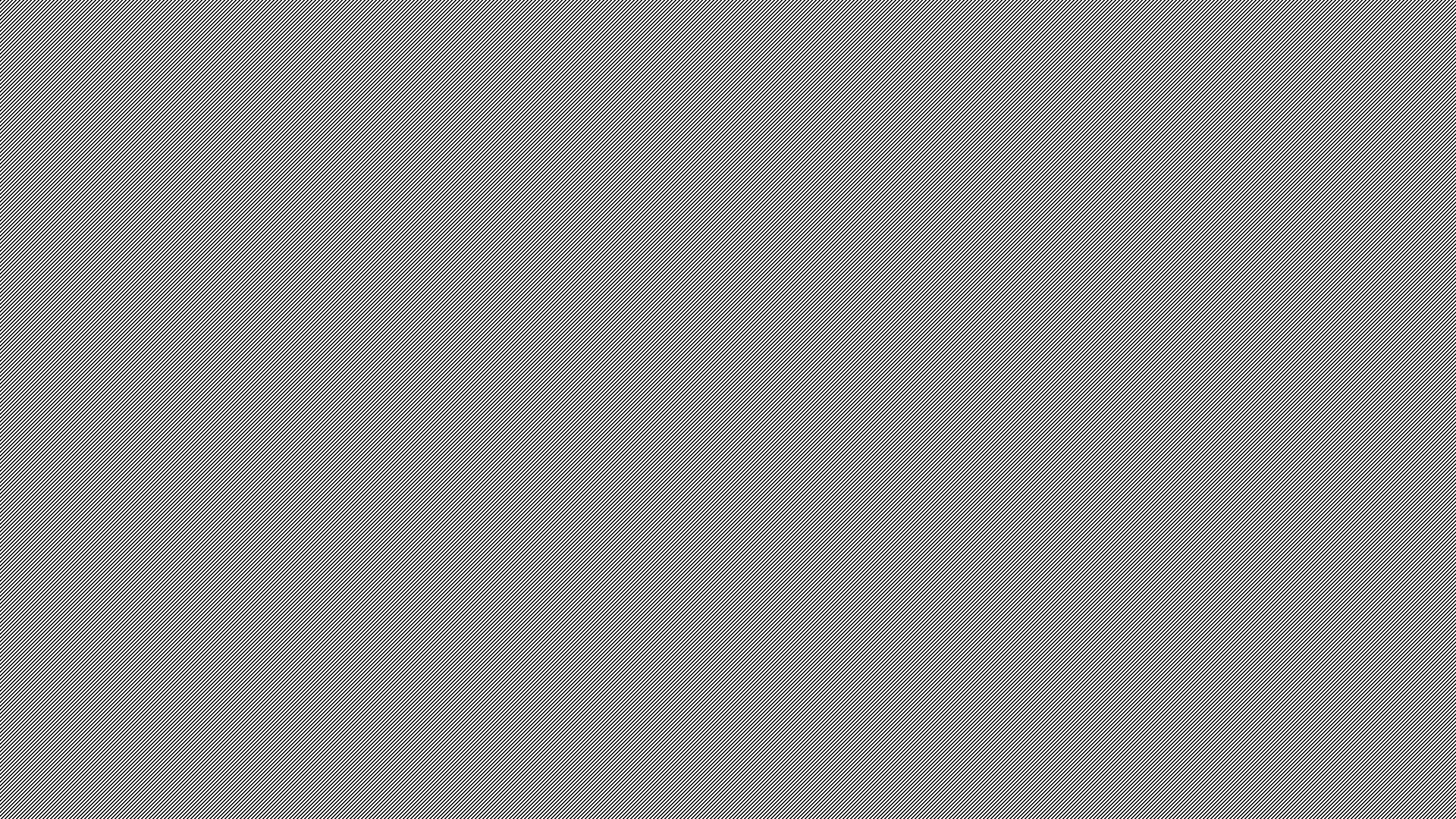 A. The Two Sons
	1. First Son 

		"I will not."
						Matthew 21:29
I. THE PARABLE OF THE TWO SONS
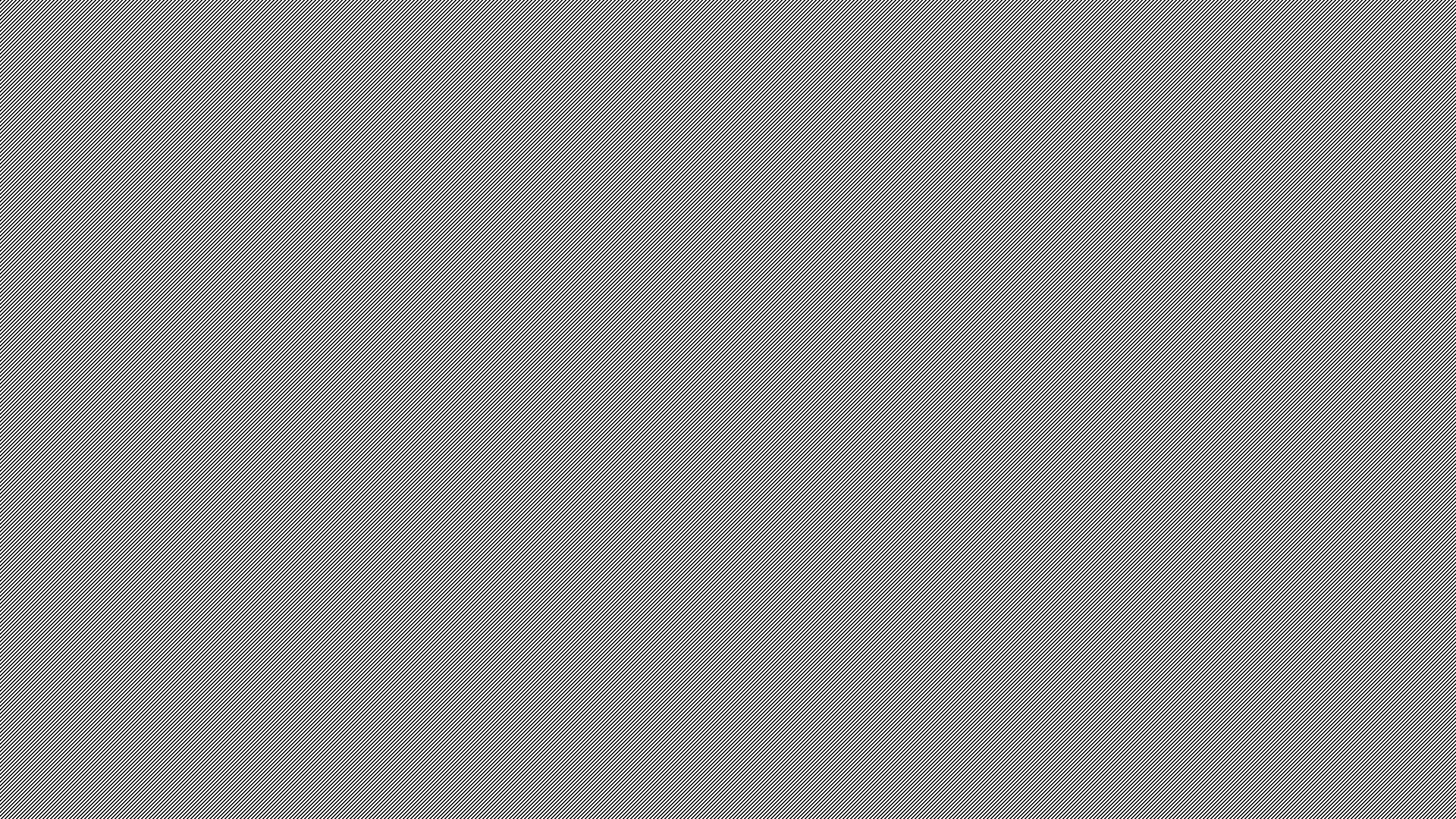 A. The Two Sons

	2. The Second Son – 
		"I will, sir"
							Matthew 21:30
I. THE PARABLE OF THE TWO SONS
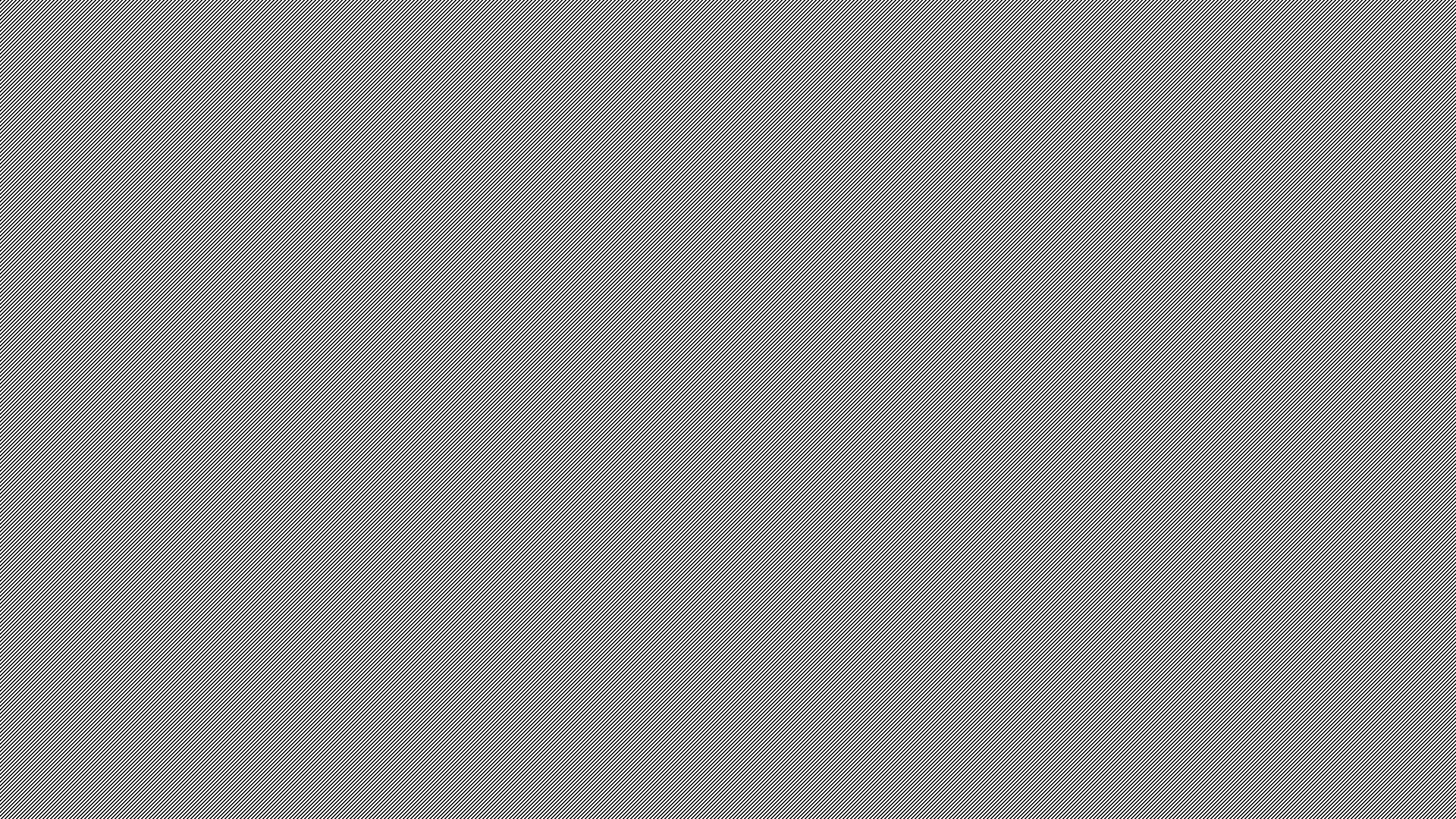 B. The Two Classes

	1. The First Class - The first son represented the publicans (tax collectors), sinners and harlots.
I. THE PARABLE OF THE TWO SONS
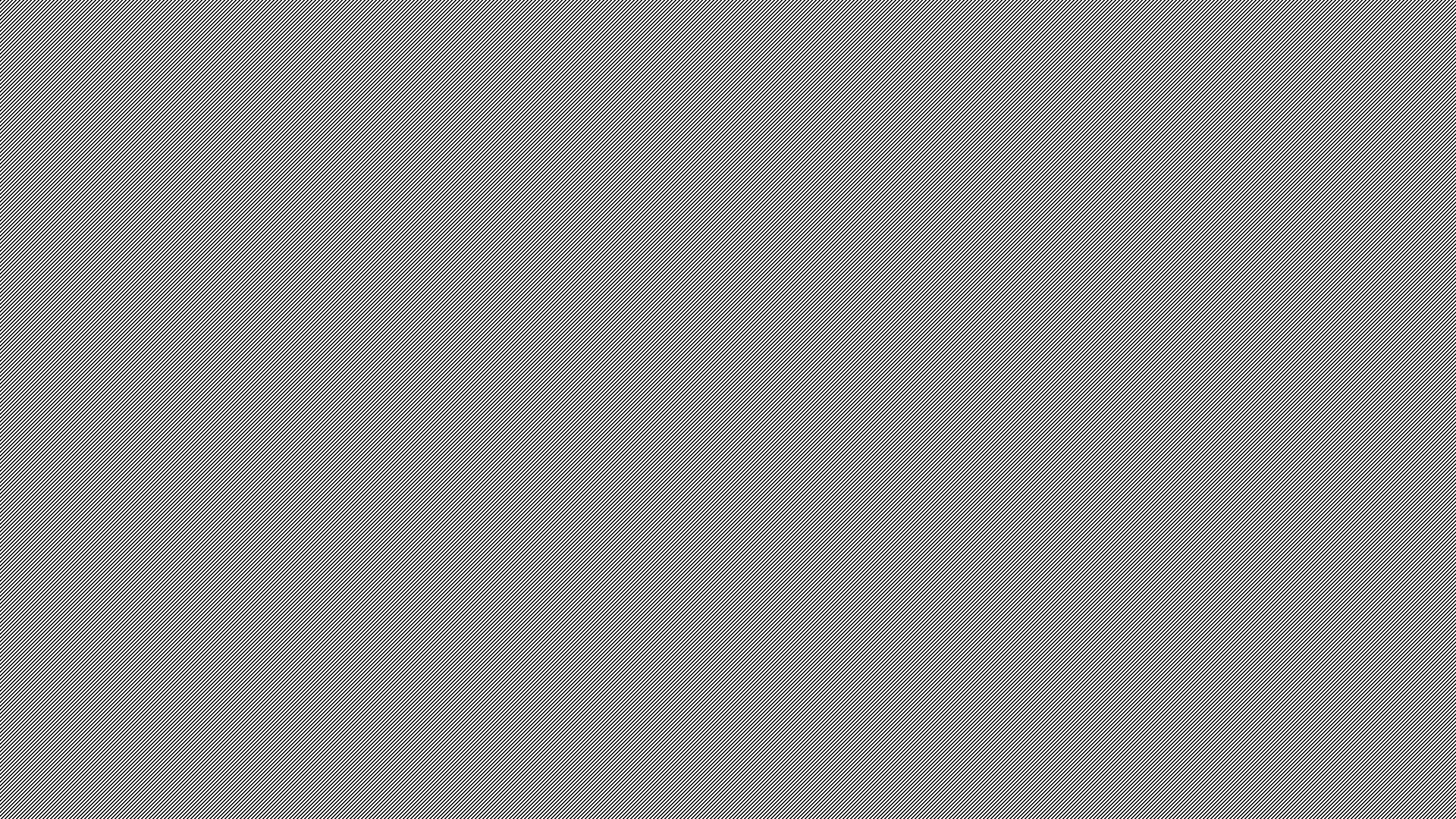 B. The Two Classes

	1. The Second Class – 
"Whatever you have commanded us we will do, and wherever you send us we will go.
17. Just as we fully obeyed Moses, so we will obey you."

							Joshua 1:16,17
I. THE PARABLE OF THE TWO SONS